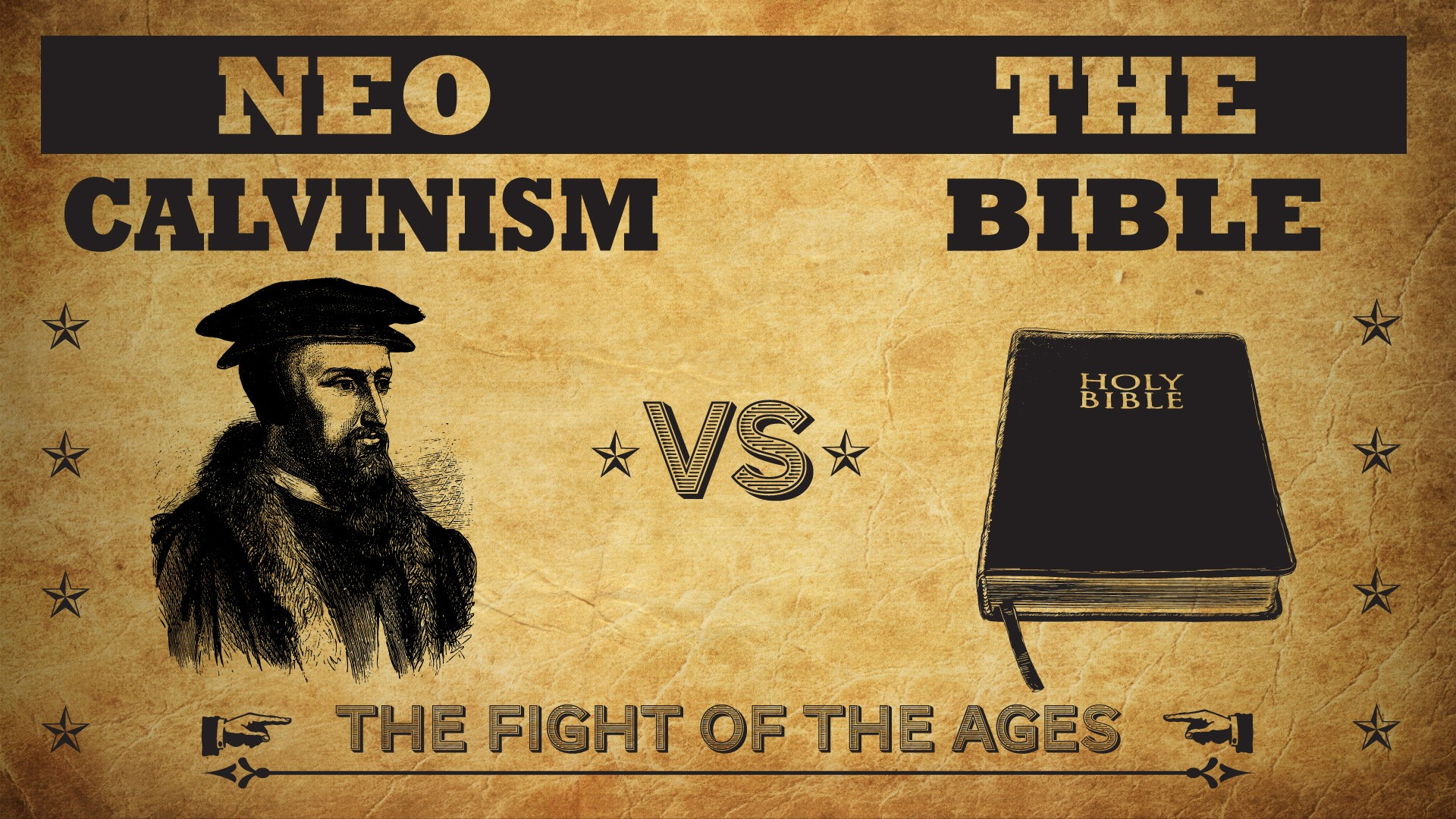 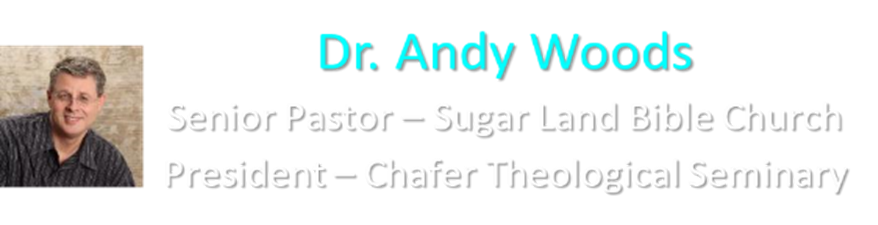 Neo-Calvinism vs. The Bible
Calvinism’s Mixed Blessing
Why Critique Calvinism? 
The Source of Calvin’s Theology
Calvin’s Manner of Life
TULIP Through the Grid of Scripture
Conclusion
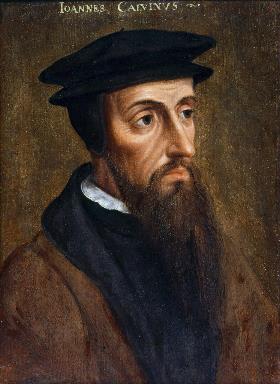 V. Running TULIP Through the Grid of Scripture
Total Depravity
Unconditional Election
Limited Atonement
Irresistible Grace
Perseverance of the Saints
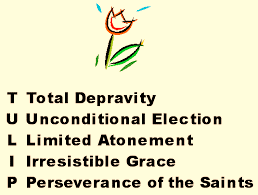 Limited Atonement
Calvinistic definition
Examples
Problems with the Calvinistic definition
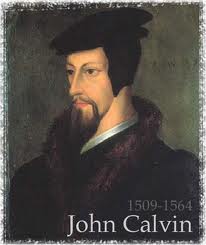 Limited Atonement
Calvinistic definition
Examples
Problems with the Calvinistic definition
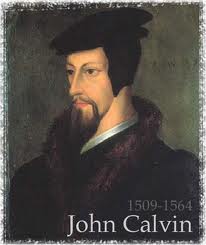 Limited Atonement = Jesus Did Not Die for the Entire World
“L” stands for “Limited Atonement.” Christ’s atonement on the Cross was not for everyone but rather just for the “elect.”
Bob Kirkland, Calvinism: None Dare Call It Heresy; Spotlight on the Life and Teachings of John Calvin (Eureka, MT: Lighthouse Trails, 2018), 34.
Limited Atonement
Calvinistic definition
Examples
Problems with the Calvinistic definition
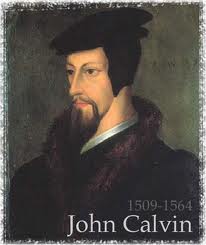 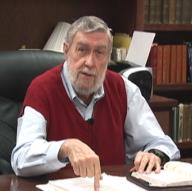 Jay Adams 
Competent to Counsel,  70.
“But counselors, as Christians, are obligated to present the claims of Christ. They must present the good news that Christ Jesus died on the cross in the place of His own, that He bore the guilt and suffered the penalty for their sins. He died that all whom the Father had given to Him might come unto Him and have life everlasting. As a reformed Christian, the writer believes that counselors must not tell any unsaved counselee that Christ died for him, FOR THEY CANNOT SAY THAT. No man knows except Christ Himself who are His elect for whom He died." [emphasis mine]
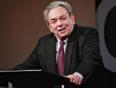 R.C. Sproul
R.C. Sproul, The Truth of the Cross (Lake Mary, FL: Reformation Trust, 2007), 140-42.
“My point is that there is confusion about what the doctrine of limited atonement actually teaches. However, I think that if a person really understands the other four points and is thinking at all clearly, he must believe in limited atonement because of what Martin Luther called a resistless logic. Still, there are people who live in a happy inconsistency. I believe it’s possible for a person to believe four points without believing the fifth, although I don’t think it’s possible to do it consistently or logically. However, it is certainly a possibility given our proclivity for inconsistency.”
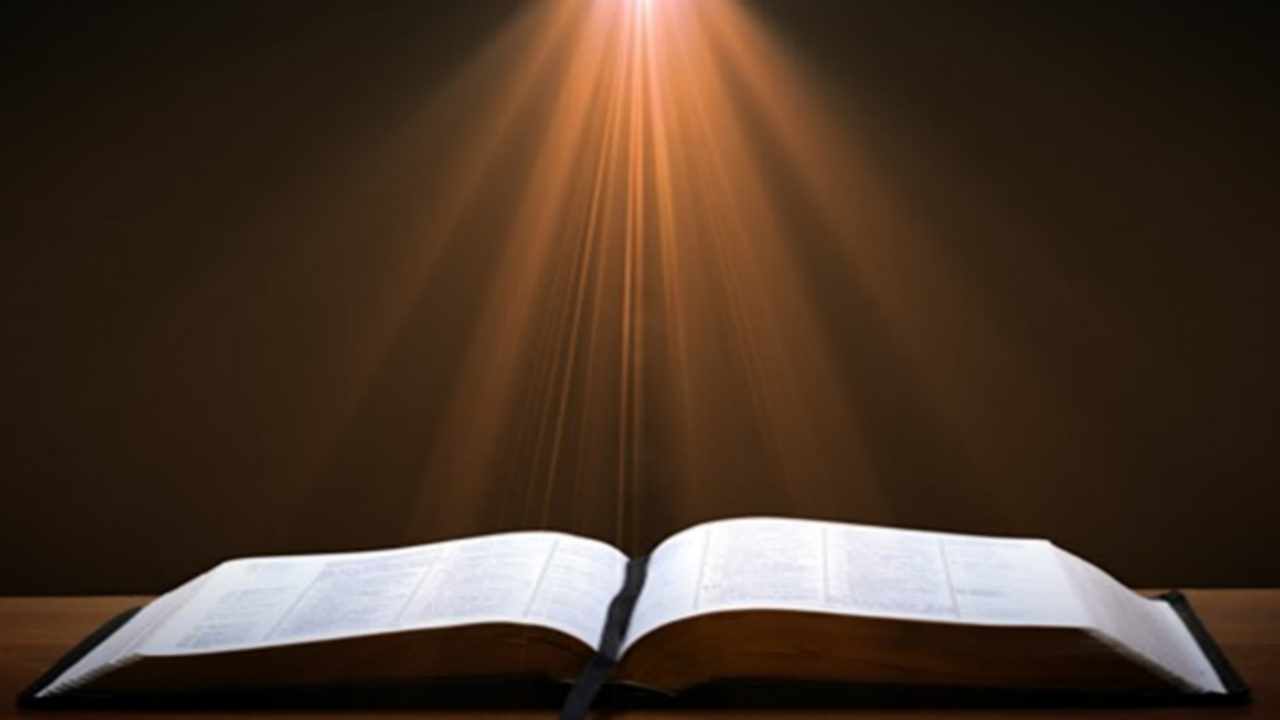 John 3:16
“For God so loved the world, that He gave His only begotten Son, that whoever believes in Him shall not perish, but have eternal life.”
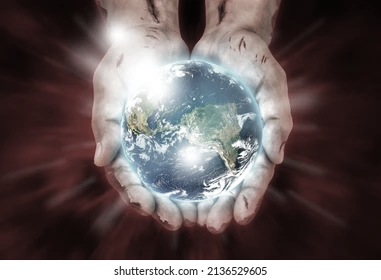 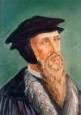 John Calvin
John Calvin, Institutes of the Christian Religion, Vol. 3, Chapter xi, section 11.
Calvin said of God, “for, (as he hates sin) he can only love those whom he justifies [i.e., the elect].”
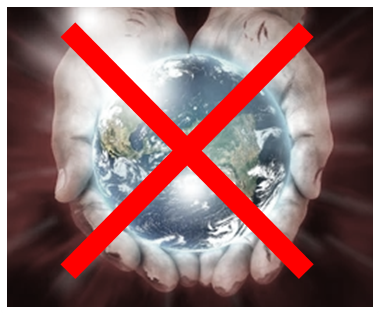 A. W. Pink 
Sovereignty of God, p. 160, 163.
“The fact is, that the love of God, is a truth for the Saints only…In like manner, the ‘world’ in John 3:16 must, in the final analysis, refer to the world of God’s people.”
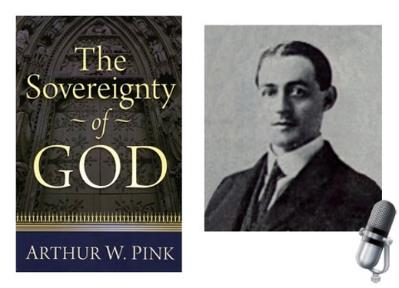 John H. Gerstner
Gerstner argues that if John 3:16 “is supposed to teach that God so loved everyone in the world that He gave His only son to provide them an opportunity to be saved by faith... such love on God’s part... would be a refinement of cruelty…Offering a gift of life to a spiritual corpse, a brilliant sunset to a blind man, and a reward to a legless cripple if only he will come and get it, are horrible mockeries.”
John H. Gerstner, Wrongly Dividing the Word of Truth: A Critique of Dispensationalism (Brentwood, TN: Wolgemuth and Hyatt, Publishers, Inc., 1991), 124.
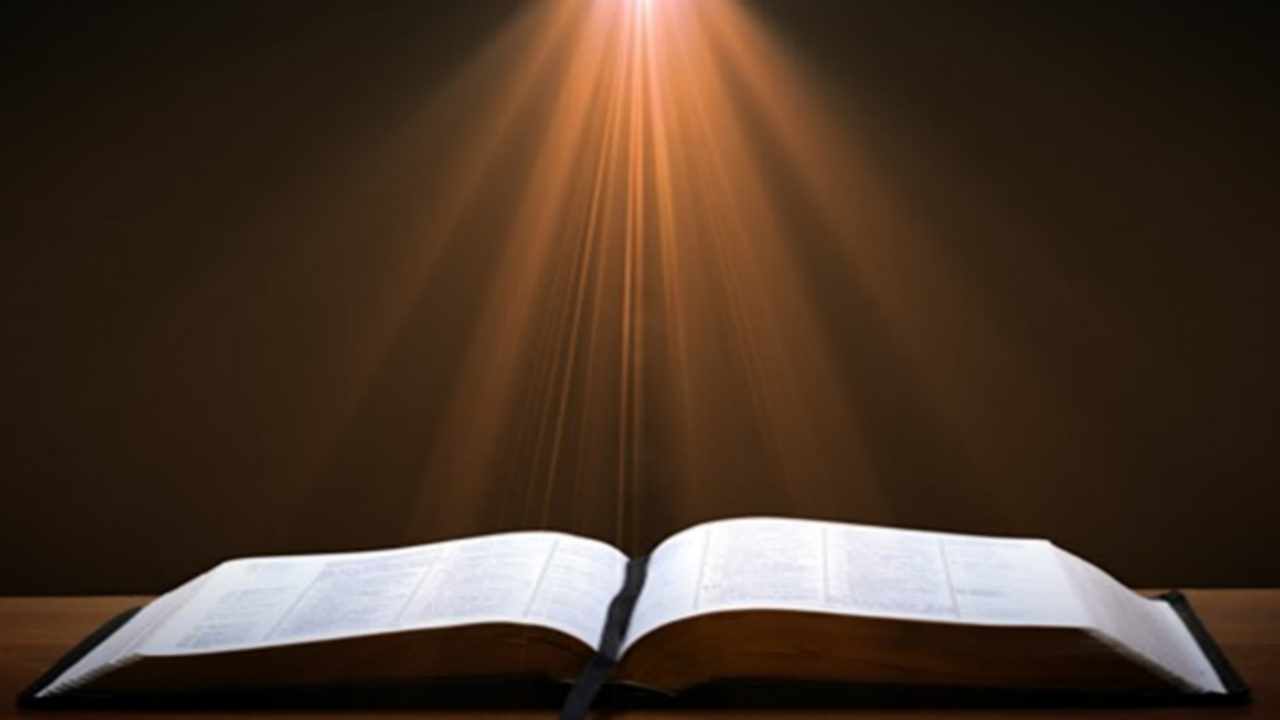 John 1:29
“The next day he saw Jesus coming to him, and said, ‘Behold, the Lamb of God who takes away the sin of the world!’”
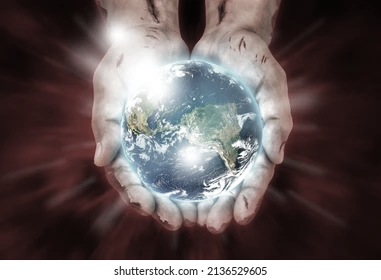 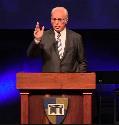 John F. MacArthur, 
John F. MacArthur, Jr., ed. (1997). The MacArthur Study Bible (electronic ed., p. 1576). Word Pub.
“sin of the world. See note on v. 9; cf. 3:16; 6:33, 51. In this context ‘world’ has the connotation of humanity in general, not specifically every person.”
Limited Atonement
Calvinistic definition
Examples
Problems with the Calvinistic definition
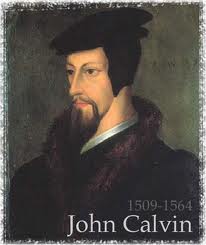 Problems with the Calvinistic Definition
Attack on God’s character (Num. 14:18; Ps. 103:8)
Limited atonement proof texts lack exclusivity (Matt. 20:28; John 10:15; Acts 20:28; Eph. 5:25) 
Abundance of unlimited atonement passages
What Jesus never said
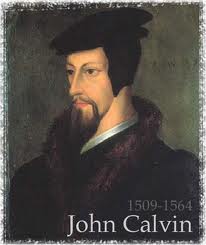 Problems with the Calvinistic Definition
Attack on God’s character (Num. 14:18; Ps. 103:8)
Limited atonement proof texts lack exclusivity (Matt. 20:28; John 10:15; Acts 20:28; Eph. 5:25) 
Abundance of unlimited atonement passages
What Jesus never said
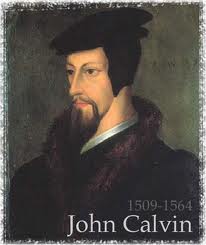 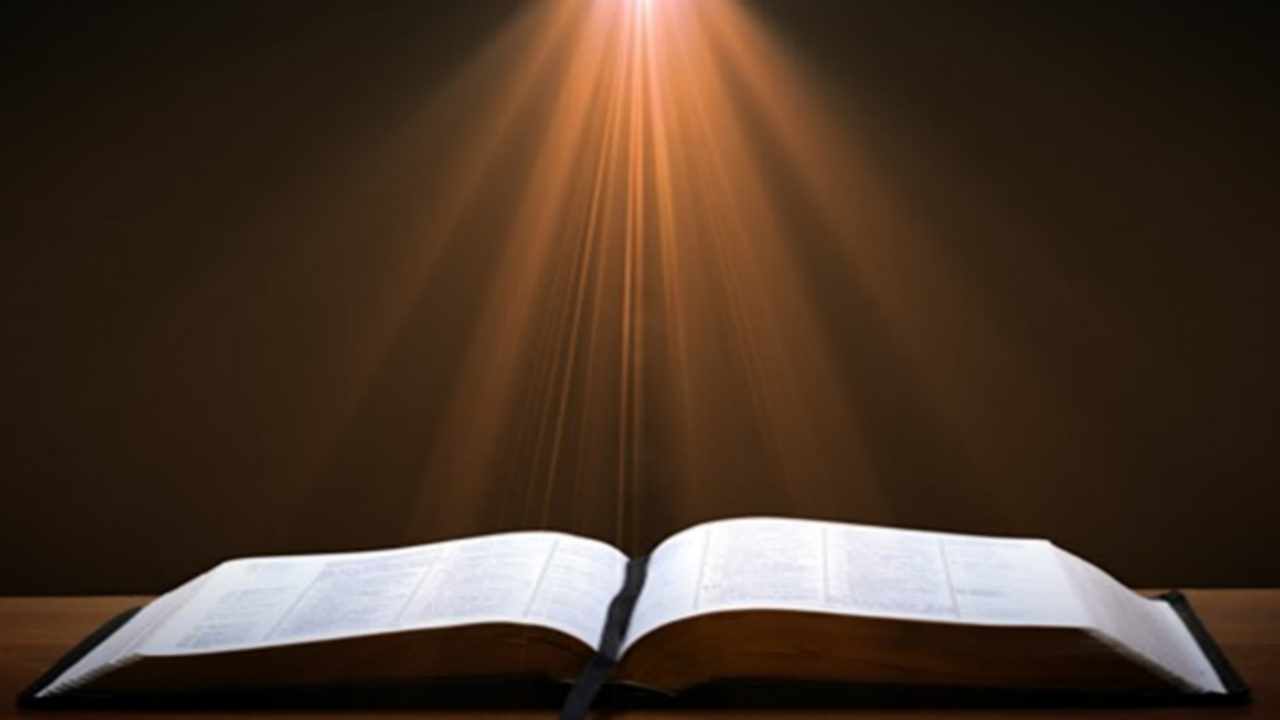 1 John 4:8
“The one who does not love does not know God, for God is love.”
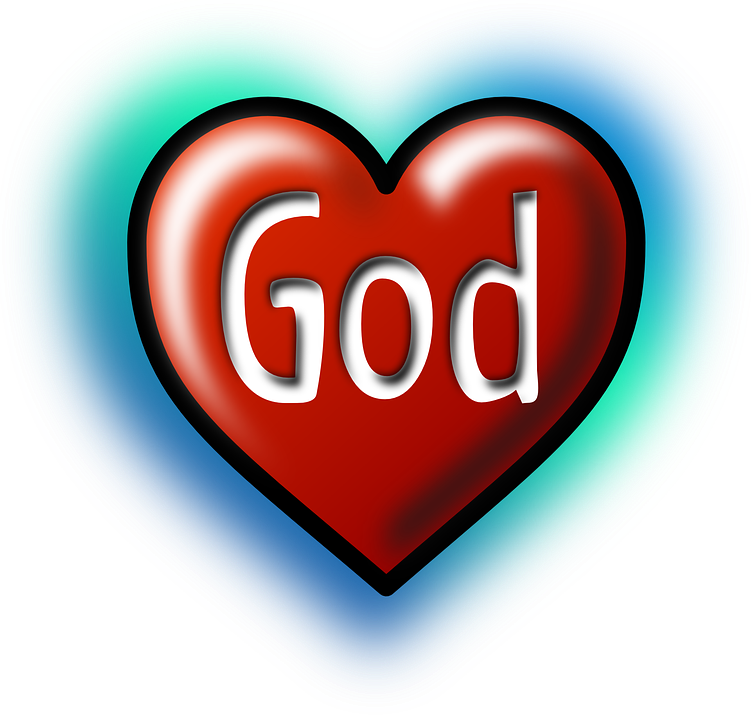 Problems with the Calvinistic Definition
Attack on God’s character (Num. 14:18; Ps. 103:8)
Limited atonement proof texts lack exclusivity (Matt. 20:28; John 10:15; Acts 20:28; Eph. 5:25) 
Abundance of unlimited atonement passages
What Jesus never said
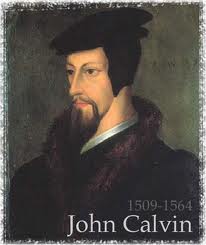 Extent of the Atonement
Limited
Five point Calvinism – TULIP
Biblical support
Matt 20:28
John 10:15
Acts 20:28
Eph. 5:25
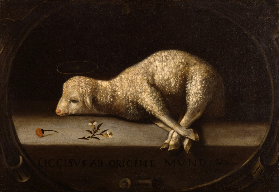 Problems with the Calvinistic Definition
Attack on God’s character (Num. 14:18; Ps. 103:8)
Limited atonement proof texts lack exclusivity (Matt. 20:28; John 10:15; Acts 20:28; Eph. 5:25) 
Abundance of unlimited atonement passages
What Jesus never said
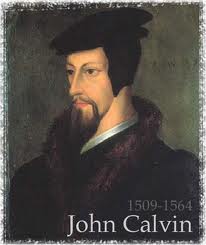 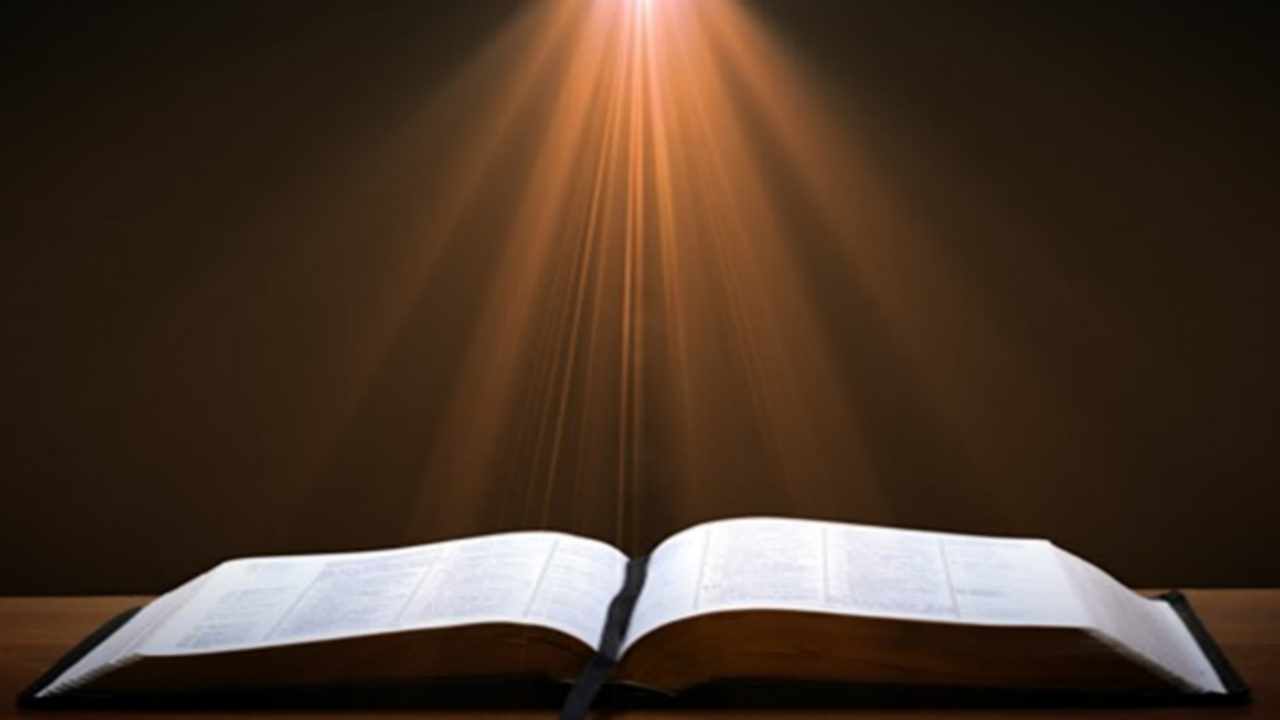 John 3:16
“For God so loved the world, that He gave His only begotten Son, that whoever believes in Him shall not perish, but have eternal life.”
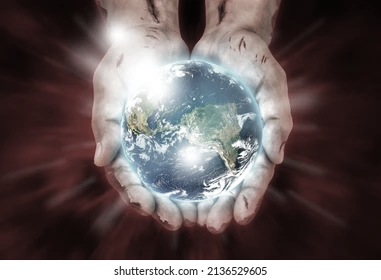 Illegitimate Totality Transfer
D. A. Carson, Exegetical Fallacies, 2nd ed. (Grand Rapids, MI: Baker Academic, 1996), 60-61.
“Unwarranted adoption of an expanded semantic field: The fallacy in this instance lies in the supposition that the meaning of a word in a specific context is much broader than the context itself allows and may bring with it the word’s entire semantic range. This step is sometimes called illegitimate totality transfer.”
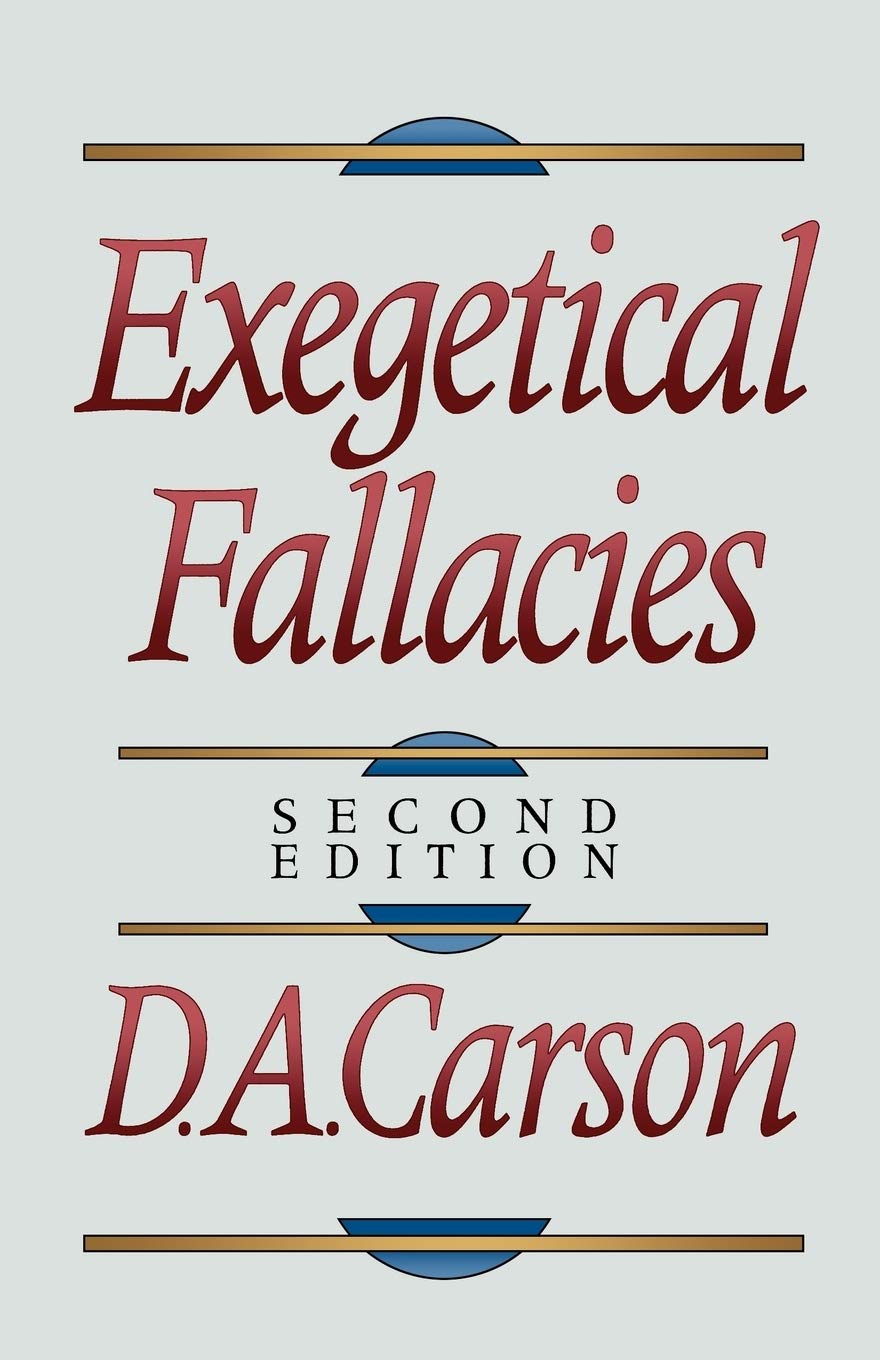 George Gunn
John 14:1-3 – The Father’s House: Are We There Yet?, 30. www.pre-trib.org
“I ran out of ingredients for the salad, so I decided to make a quick run down to the store. While at the store, I left the car engine running while I made my purchase, thinking that I would be right out again. However, while I was in the store, I ran into my good friend Edward who was running for county supervisor. This resulted in my having to endure a somewhat long-winded rundown on how his campaign was running. Finally, fearing that my car would run out of gas, I ran with great haste out to the parking lot and returned home with the car surely running only on fumes.”
Extent of the Atonement
Unlimited
Biblical support
John 1:29; 3:16-17; 4:42; 6:51; 12:32, 47
Acts 17:30
2 Cor 5:19
1 Tim. 2:4, 6; 4:10
Titus 2:11
Heb. 2:9
2 Pet. 2:1
1 John 2:2; 4:14
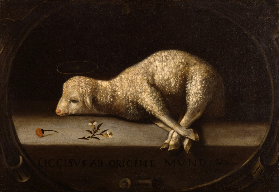 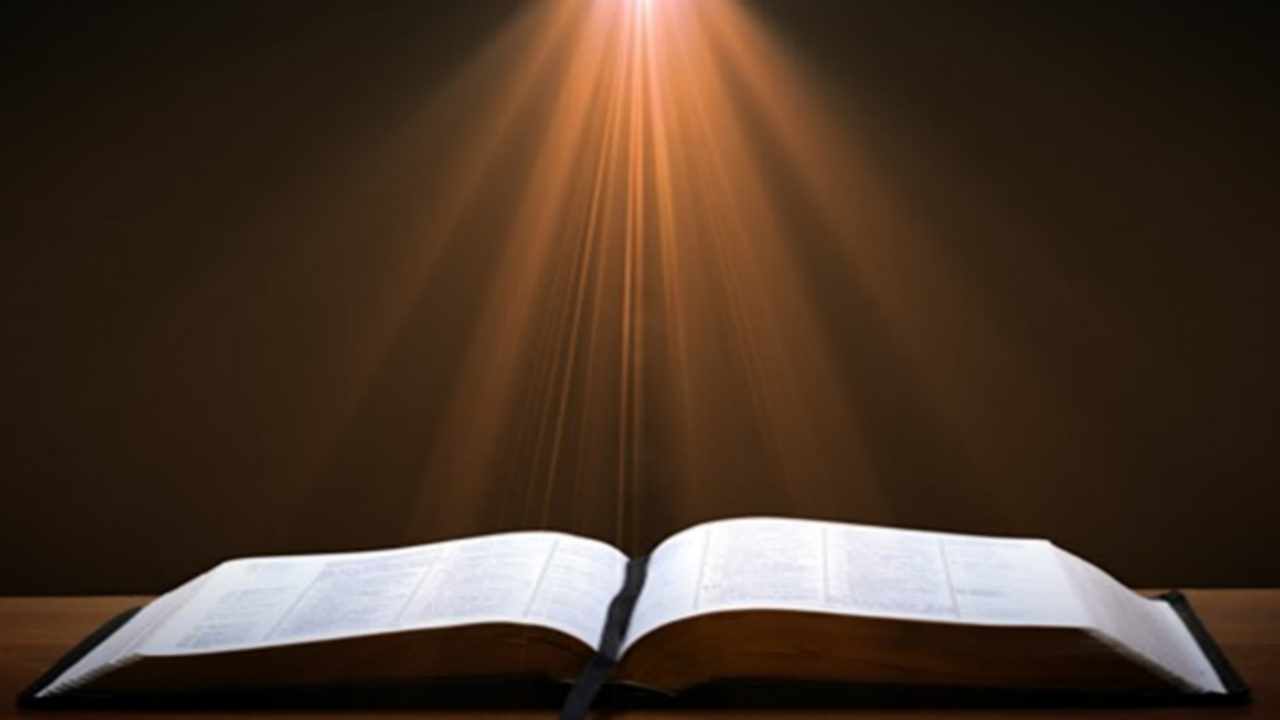 John 1:29
“The next day he saw Jesus coming to him, and said, ‘Behold, the Lamb of God who takes away the sin of the world!’”
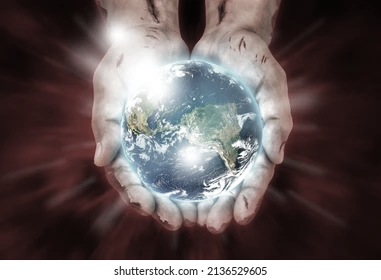 Extent of the Atonement
Unlimited
Biblical support
John 1:29; 3:16-17; 4:42; 6:51; 12:32, 47
Acts 17:30
2 Cor 5:19
1 Tim. 2:4, 6; 4:10
Titus 2:11
Heb. 2:9
2 Pet. 2:1
1 John 2:2; 4:14
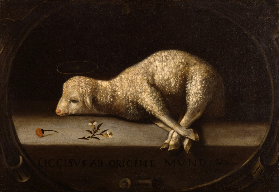 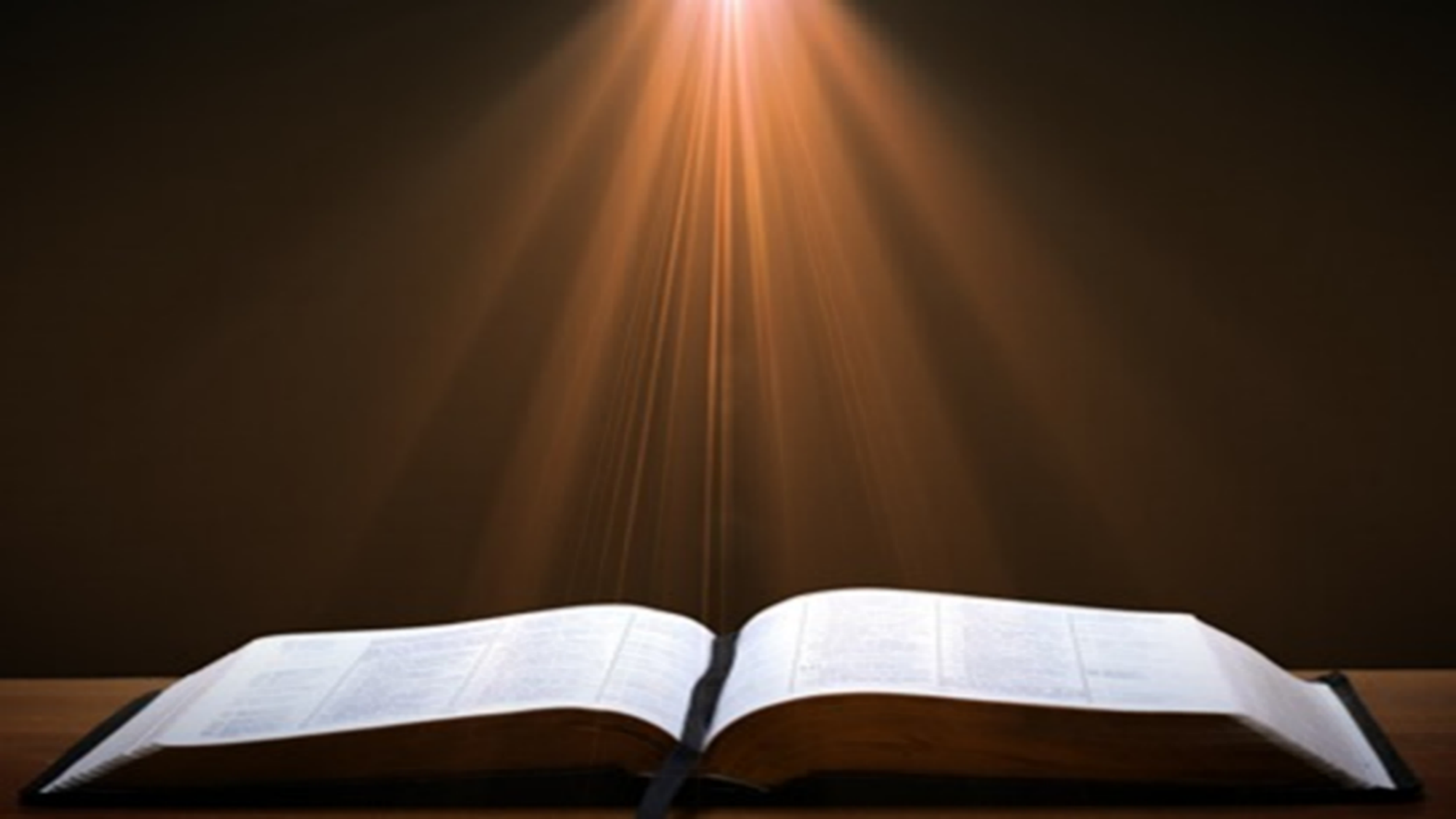 Romans 5:12
“Therefore, just as through one man sin entered into the world, and death through sin, and so death spread to all men, because all sinned—.”
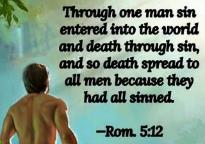 Extent of the Atonement
Unlimited
Biblical support
John 1:29; 3:16-17; 4:42; 6:51; 12:32, 47
Acts 17:30
2 Cor 5:19
1 Tim. 2:4, 6; 4:10
Titus 2:11
Heb. 2:9
2 Pet. 2:1
1 John 2:2; 4:14
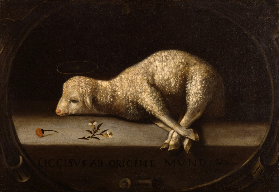 Extent of the Atonement
Unlimited
Biblical support
John 1:29; 3:16-17; 4:42; 6:51; 12:32, 47
Acts 17:30
2 Cor 5:19
1 Tim. 2:4, 6; 4:10
Titus 2:11
Heb. 2:9
2 Pet. 2:1
1 John 2:2; 4:14
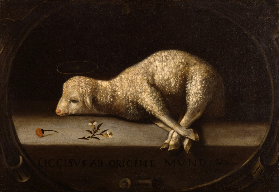 Problems with the Calvinistic Definition
Attack on God’s character (Num. 14:18; Ps. 103:8)
Limited atonement proof texts lack exclusivity (Matt. 20:28; John 10:15; Acts 20:28; Eph. 5:25) 
Abundance of unlimited atonement passages
What Jesus never said
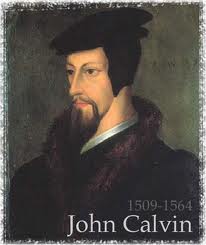 What Jesus Never Said…
“Jesus never preached saying, ‘I am going to die for some of you, and the rest of you only came into the world so my Father could be glorified in sending you to Hell.’”
Bob Kirkland, Calvinism: None Dare Call It Heresy; Spotlight on the Life and Teachings of John Calvin (Eureka, MT: Lighthouse Trails, 2018), 67.
V. Running TULIP Through the Grid of Scripture
Total Depravity
Unconditional Election
Limited Atonement
Irresistible Grace
Perseverance of the Saints
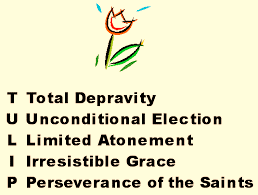